CELL: Centre on Experiential Legal Learning
Skoleeksamen - en innføring
Universitetet i Oslo
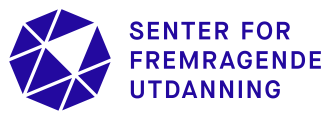 Eksamen fra A til Å
Alexander Schmidt Aarrestad
Hvordan blir eksamensoppgavene laget?
Oppgaveutvalgene
Oppgaveutvalg på 1.-4. studieår
Reguleres av instruks for studier og eksamener § 2-2 
Sammensetning:
Faglig eksamensleder m/ vara
Sensorrepresentant (ekstern) 
To studentrepresentanter
Sekretær fra studieseksjonen 
Funksjon: Formulere og kvalitetssikre eksamensoppgaver på studieårsemner
Spørsmål? Gå til menti.com og bruk koden 7451 0198
Side 4
Utvalgenes arbeid
Foregår utover de første månedene i semesteret
Utkast til oppgaven utarbeides av utvalget og bearbeides mellom møter
Når oppgaven er klar prøveløses den av studentrepresentantene
Skal sikre at oppgavens innhold er dekket av læringskravene, og at oppgaven lar seg løse innenfor eksamenstiden. 
Studentrepresentantene gir tilbakemelding til utvalget. 
Endelig oppgavetekst vedtas 

Hva med valgemnene?
Spørsmål? Gå til menti.com og bruk koden 7451 0198
Side 5
Hvordan foregår selve eksamen?
Eksamen
Skoleeksamen finner sted i Silurveien 2 
Viktig å møte til angitt tidspunkt!
Følg instrukser fra eksamensvaktene 
Legg fra deg all elektronisk utstyr før du setter deg
Ta hensyn til andre under selve eksamen
Tofaktorautentisering er skrudd av under eksamen. 
Tilgang til Lovdata Pro i eksamensmudus 
Man leverer i Inspera
Spørsmål? Gå til menti.com og bruk koden 7451 0198
Side 7
Utsatt eksamen og konteeksamen
Utsatt eksamen tilbys på emner som går en gang i året (valgemner), og der kandidaten har dokumentert gyldig fravær innen fristen (3 dager etter eksamen). 
Det tilbys ikke konteeksamen ved UiO.
Spørsmål? Gå til menti.com og bruk koden 7451 0198
Side 8
Hvordan foregår sensuren?
Valg av sensor
Reguleres av instruks for eksamens og sensur § 3-1 – 3-2. 
Må være utdannet jurist på masternivå
Må ha hatt graden i minst to år 
Må ha oppnådd visse resultater under studiet
Sensorkorpset består av interne og eksterne fagpersoner, advokater, dommere, jurister i offentlig forvaltning og privat næringsvirksomhet osv. 
Mange har lang erfaring som sensor
Fakultetet sørger løpende for rekruttering av nye sensorer
Spørsmål? Gå til menti.com og bruk koden 7451 0198
Side 10
Sensurprosessen
Reguleres av UHL § 3.9 og forskrift om studier- og eksamener ved UiO § 6.2
To sensorer på alle emner med mindre det er snakk om vurderingsform bestått/ikke bestått
Sensurkommisjonene får utdelt oppgaver via inspera 
Sensuren foregår anonymt
Sensurmøter på studieårene 
Plagiatkontroll foregår parallelt med sensuren. 
Viktig å sette seg inn i regelverket om henvisning og fusk!
Spørsmål? Gå til menti.com og bruk koden 7451 0198
Side 11
Formidling av sensuren
Sensur skal foreligge innen tre uker (uhl. § 3-9)
Dato for publisering står på semestersiden til det aktuelle emnet
Sensuren publiseres i Studentweb
Man kan be om begrunnelse for sensuren innen en uke
Klagefrist fremkommer av nettsiden 
Dersom man har bedt om begrunnelse – løper fra når begrunnelsen mottas.
Spørsmål? Gå til menti.com og bruk koden 7451 0198
Side 12
Tilrettelegging på eksamen
Tilrettelegging
Søker via nettskjema
Frist 1. februar/september
Hvilke tiltak tilbys? 
For mer info, kontakt informasjonssenteret eller studieveileder.
Spørsmål? Gå til menti.com og bruk koden 7451 0198
Side 14
Litt om Lovdata
Side 15
Spørsmål? Gå til menti.com og bruk koden 7451 0198
Flere spørsmål og uklarheter knyttet til eksamen og Lovdata:
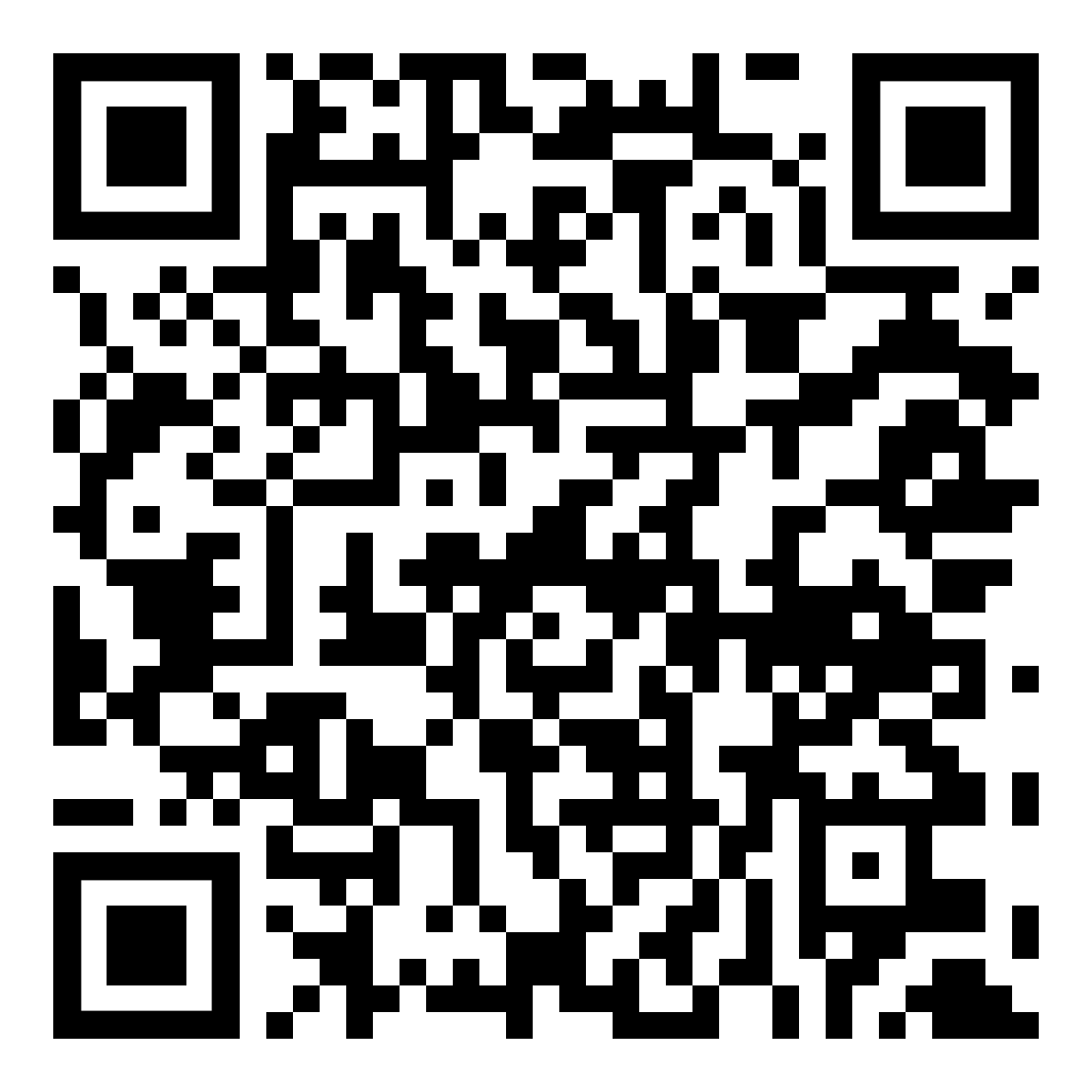 Spørsmål? Gå til menti.com og bruk koden 7451 0198
Side 17
CELL: Centre on Experiential Legal Learning
Tips til forberedelse og gjennomføring av eksamen
Ishtiaq Hossain og Marte Eidsand Kjørven
Universitetet i Oslo
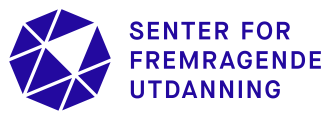 [Speaker Notes: - Armita stiller spørsmål til oss: Hvis studentene skal ta med seg noe fra i dag, hva er det?]
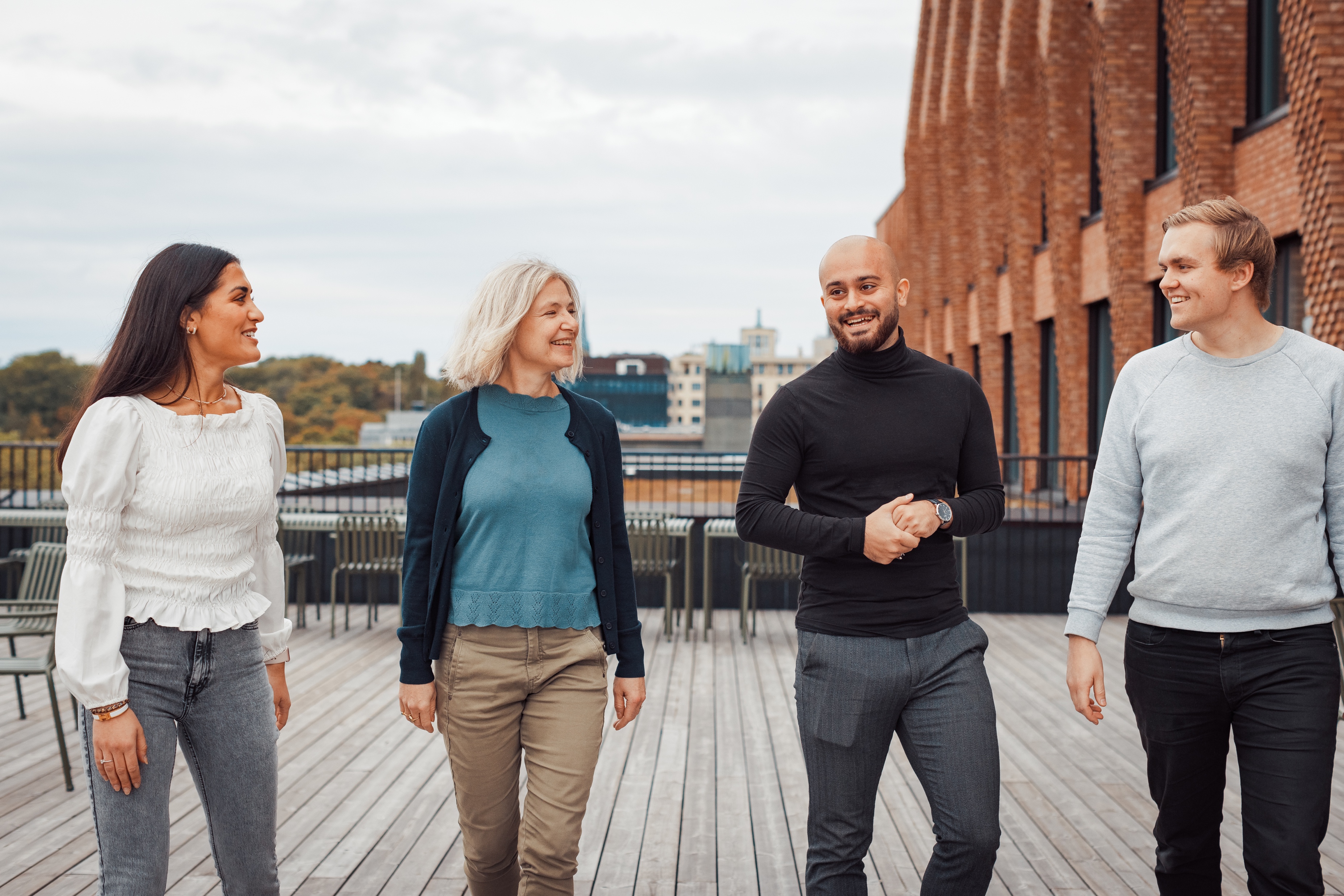 Spørsmål?
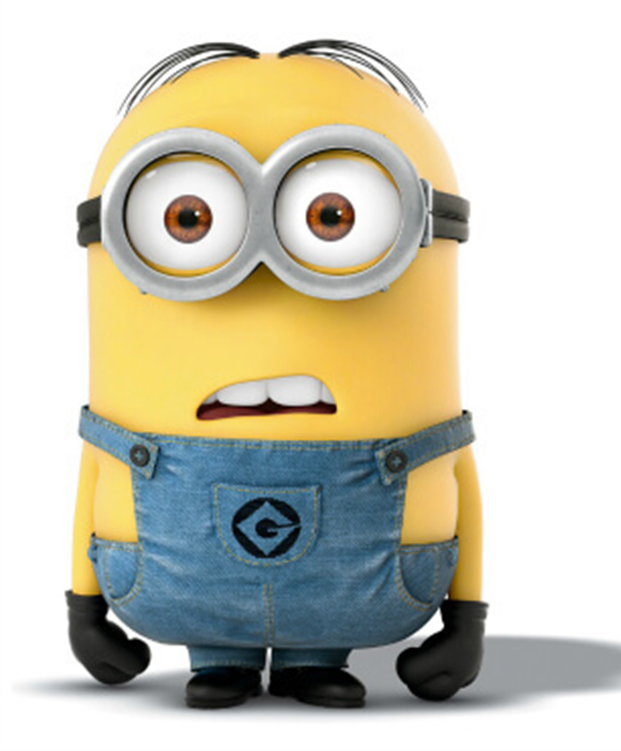 Menti.com – Q&A:Spørsmål? Gå til menti.com og bruk koden 7451 0198
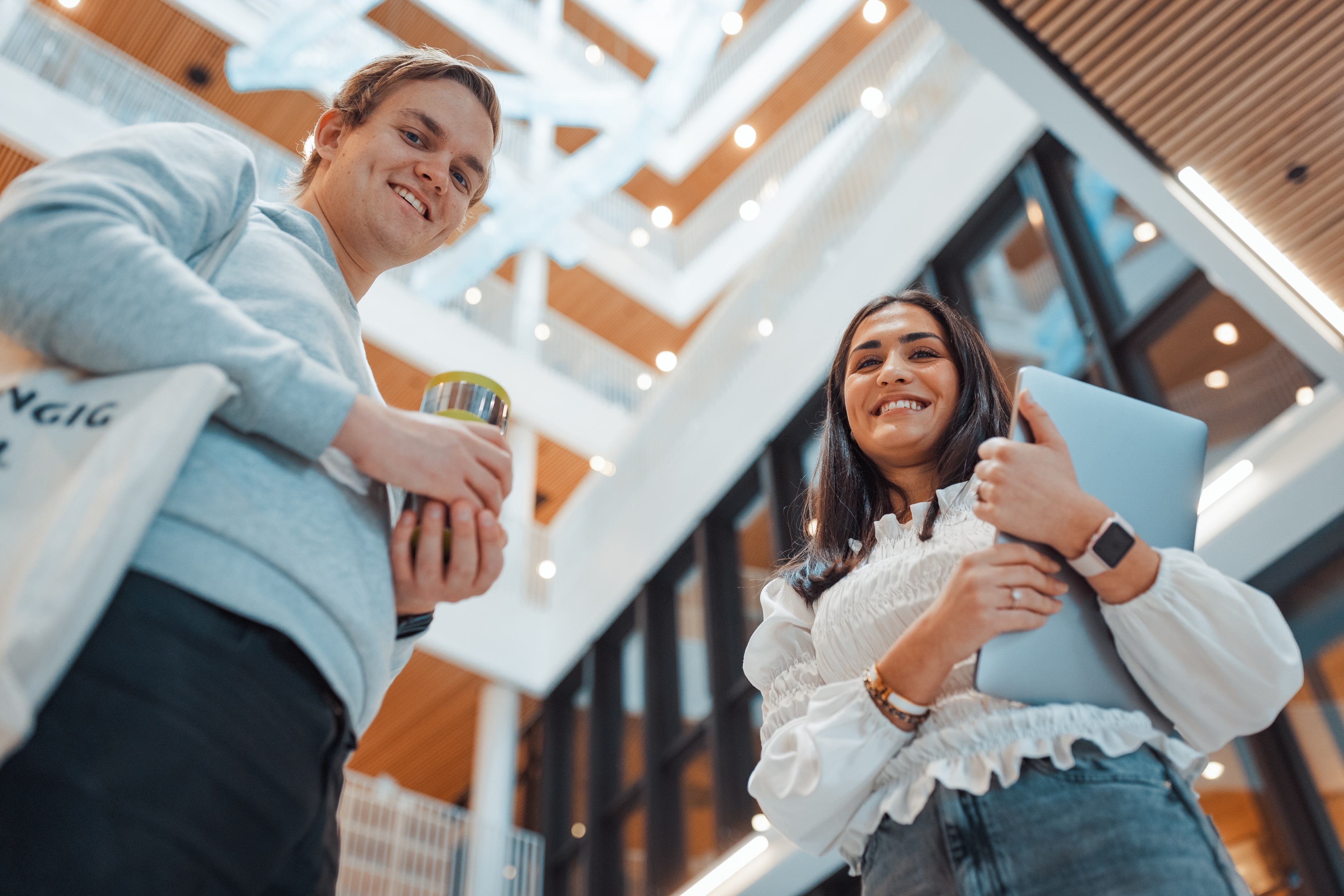 Topp 5 tips til forberedelser til (skole)eksamen
Blooms taksonomi
Side 21
Spørsmål? Gå til menti.com og bruk koden 7451 0198
[Speaker Notes: Spørsmål: Kan dere fortelle litt om forberedelser? I hvilken grad skal kunnskap «pugges»? Jeg er et kull som aldri har hatt skoleeksamen på universitetet, og så og si alle eksamenene mine på VGS gikk ut. Jeg har derfor lite trening i selve eksamensformen, og er livredd for å nå gå på en skikkelig blemme. 
Sensorperspektivet: Selvstendighet og forståelse for faget/problemstillingen]
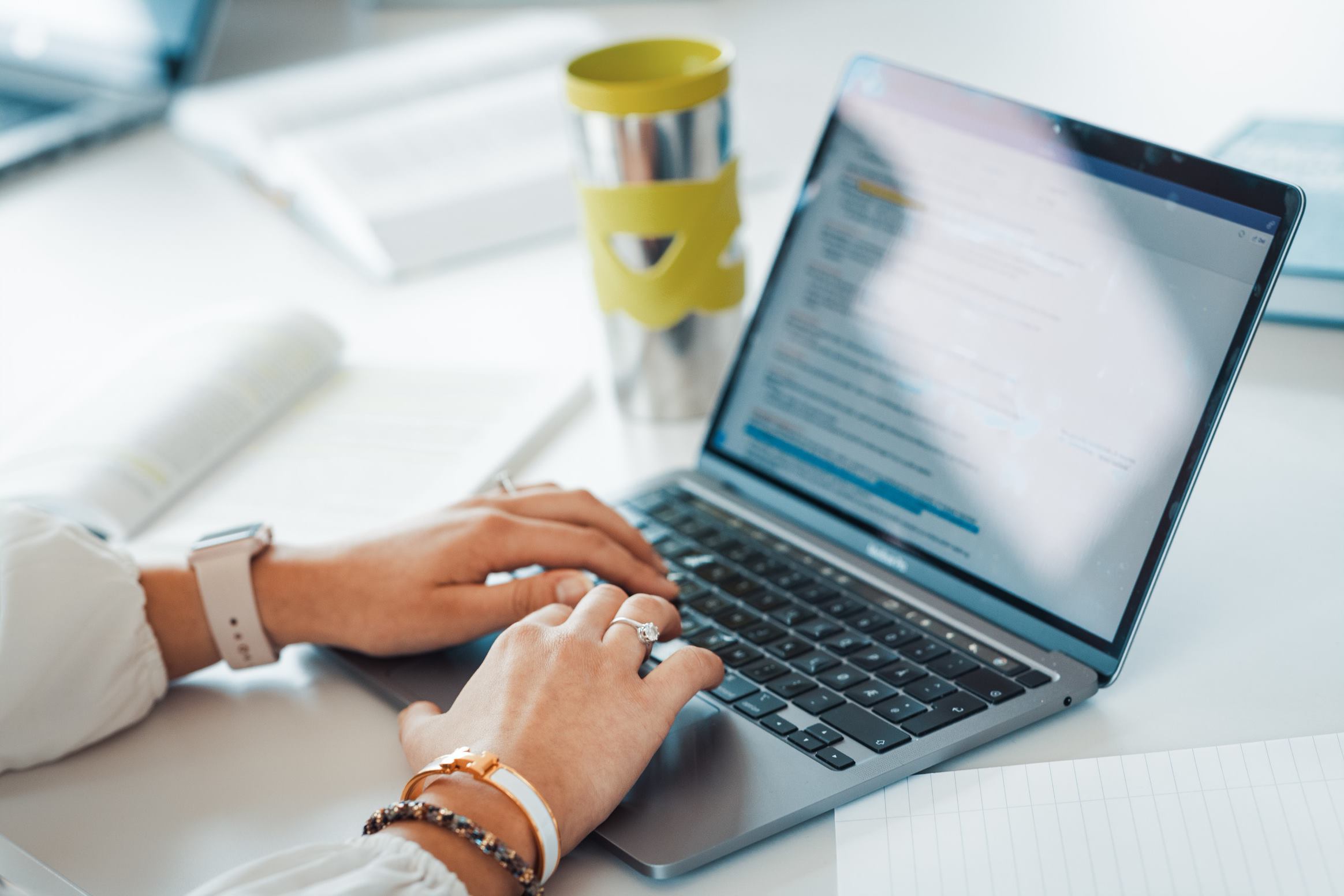 Bruk mest tid på aktive læringsmetoder
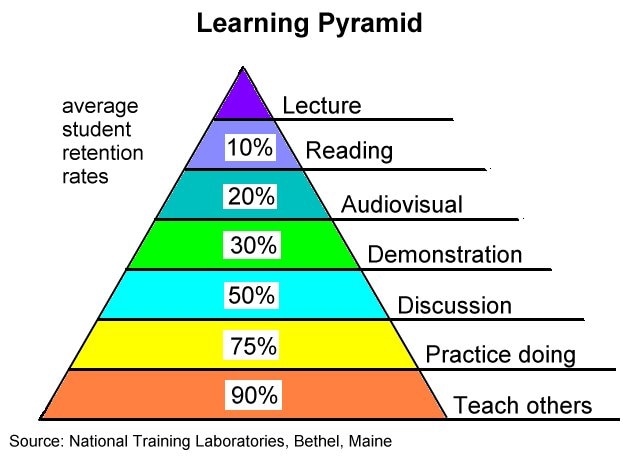 Spørsmål? Gå til menti.com og bruk koden 7451 0198
Side 22
[Speaker Notes: I løpet av de neste fem årene kommer dere til å måtte løse mange rettslige problemstillinger, noe dere gjør ved å skrive en praktikumsoppgave. Dette er typisk det dere starter med når forelesnings og kursrekken er gjennomført. 

- Lese for å finne ut av noe

Spørsmål: 
Hva er den beste måten å arbeide på gjennom semesteret frem mot en skoleeksamen? Er det noen forskjeller i arbeidsmåten frem mot en hjemmeeksamen?]
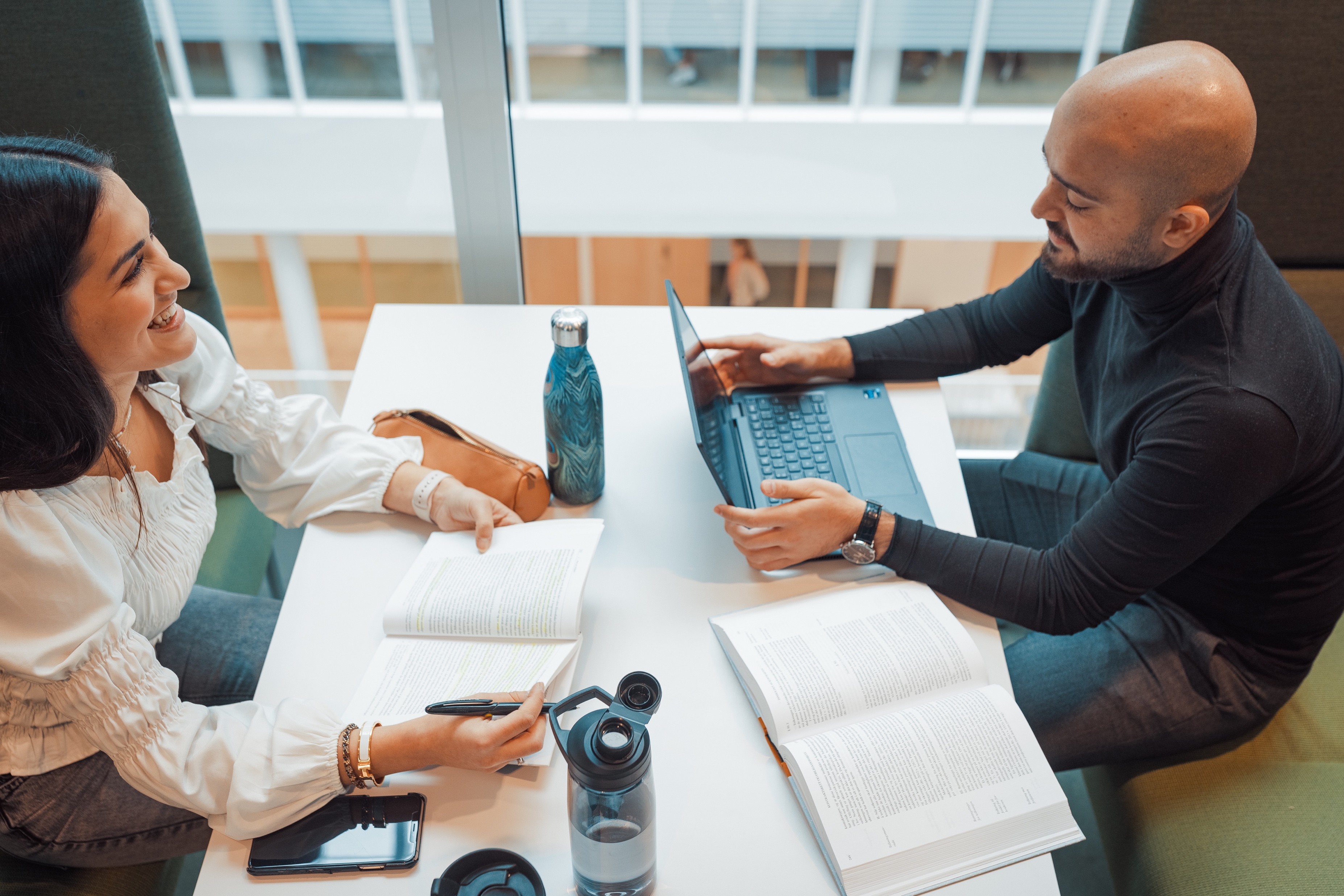 Lag tankekart, disposisjoner, skjemaer e.l.
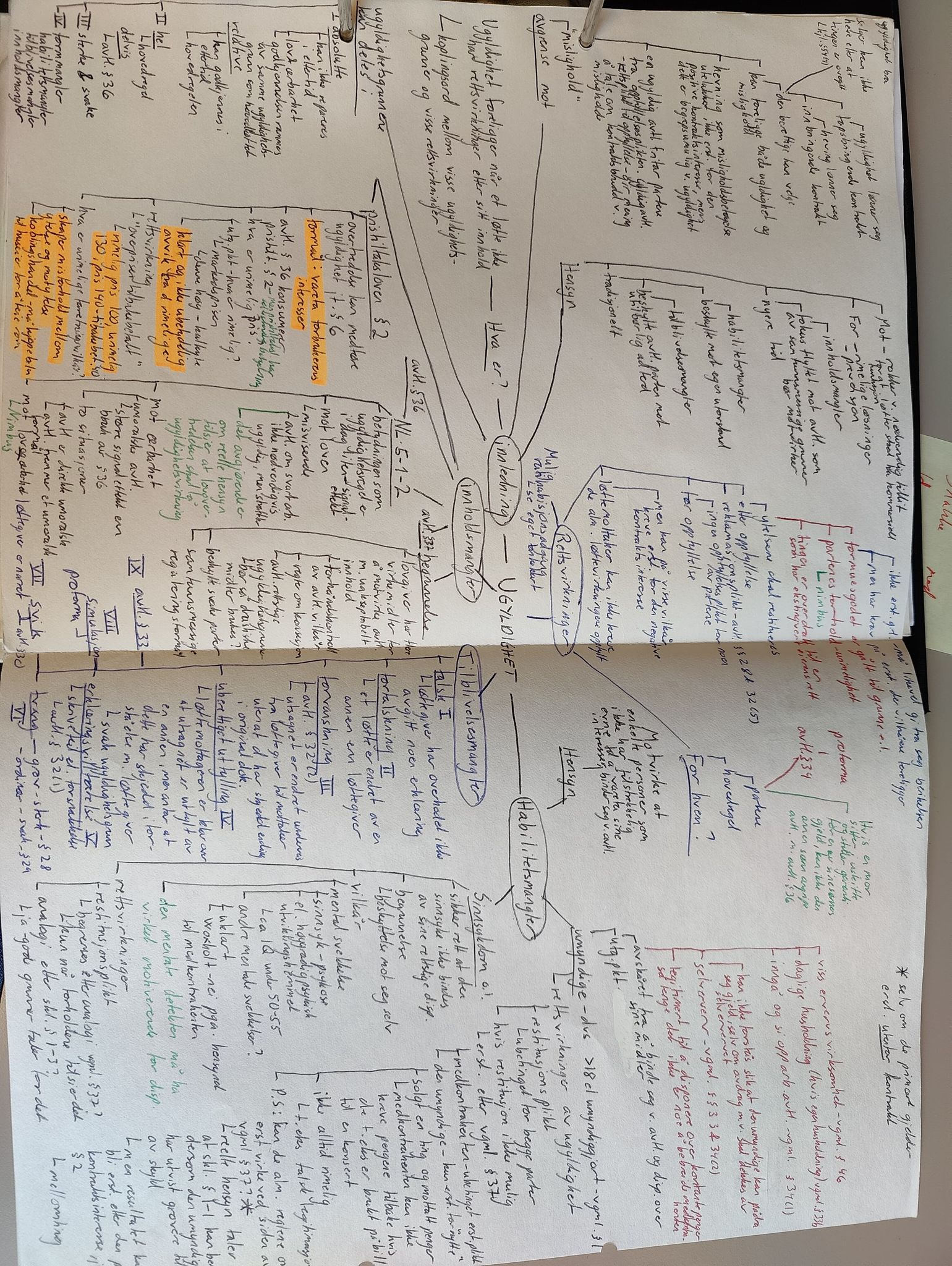 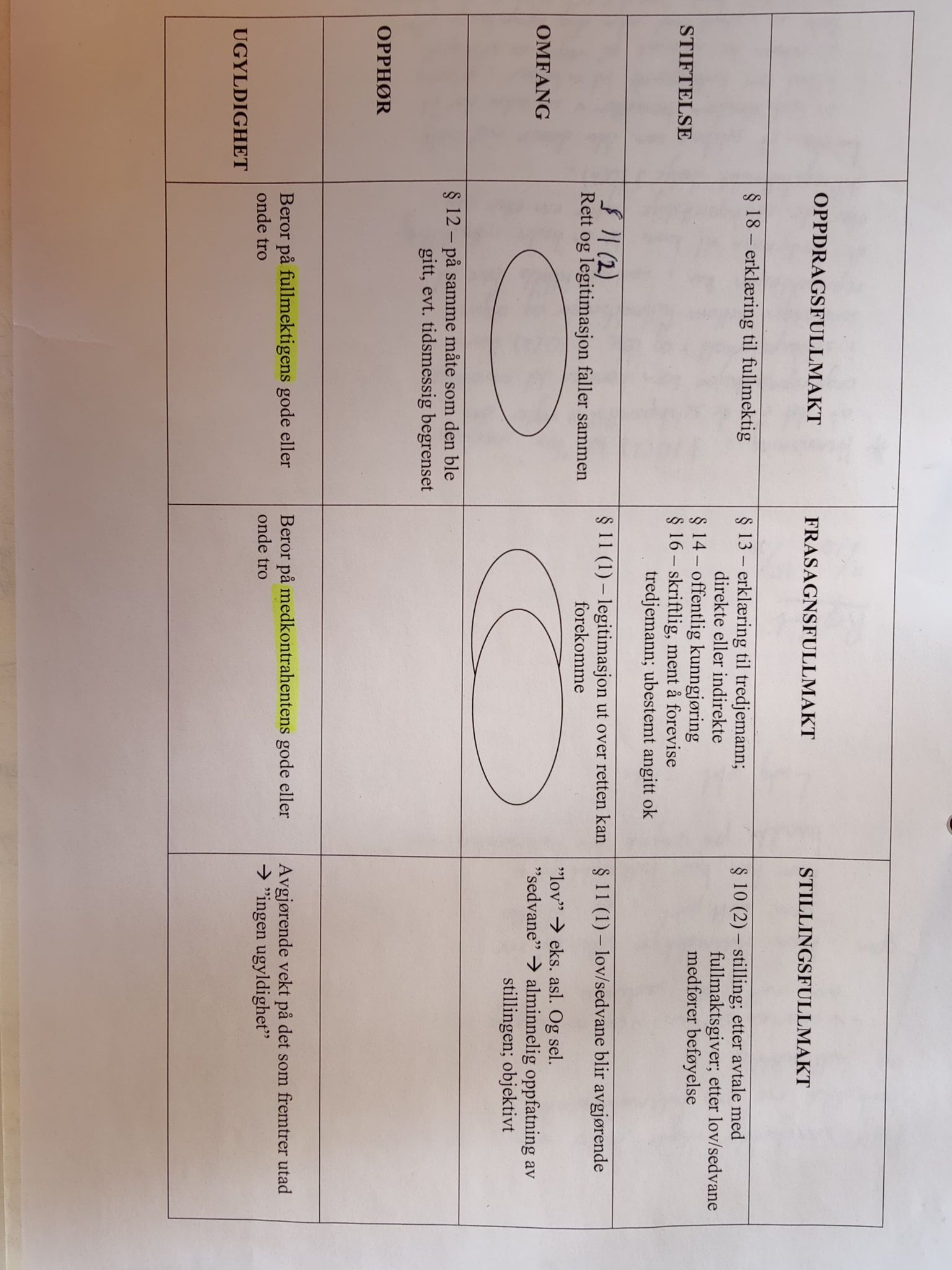 Spørsmål? Gå til menti.com og bruk koden 7451 0198
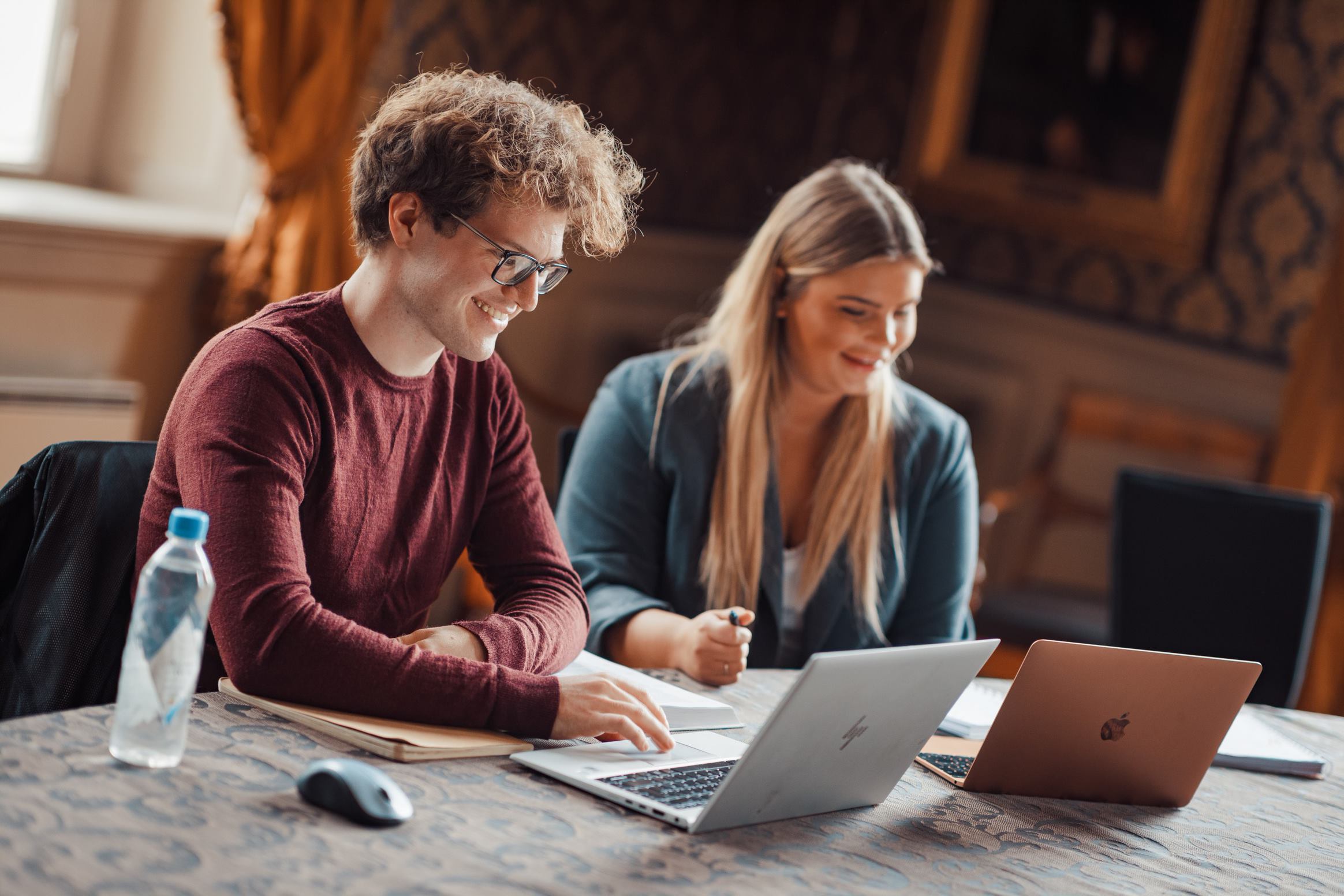 Jobb sammen med andre
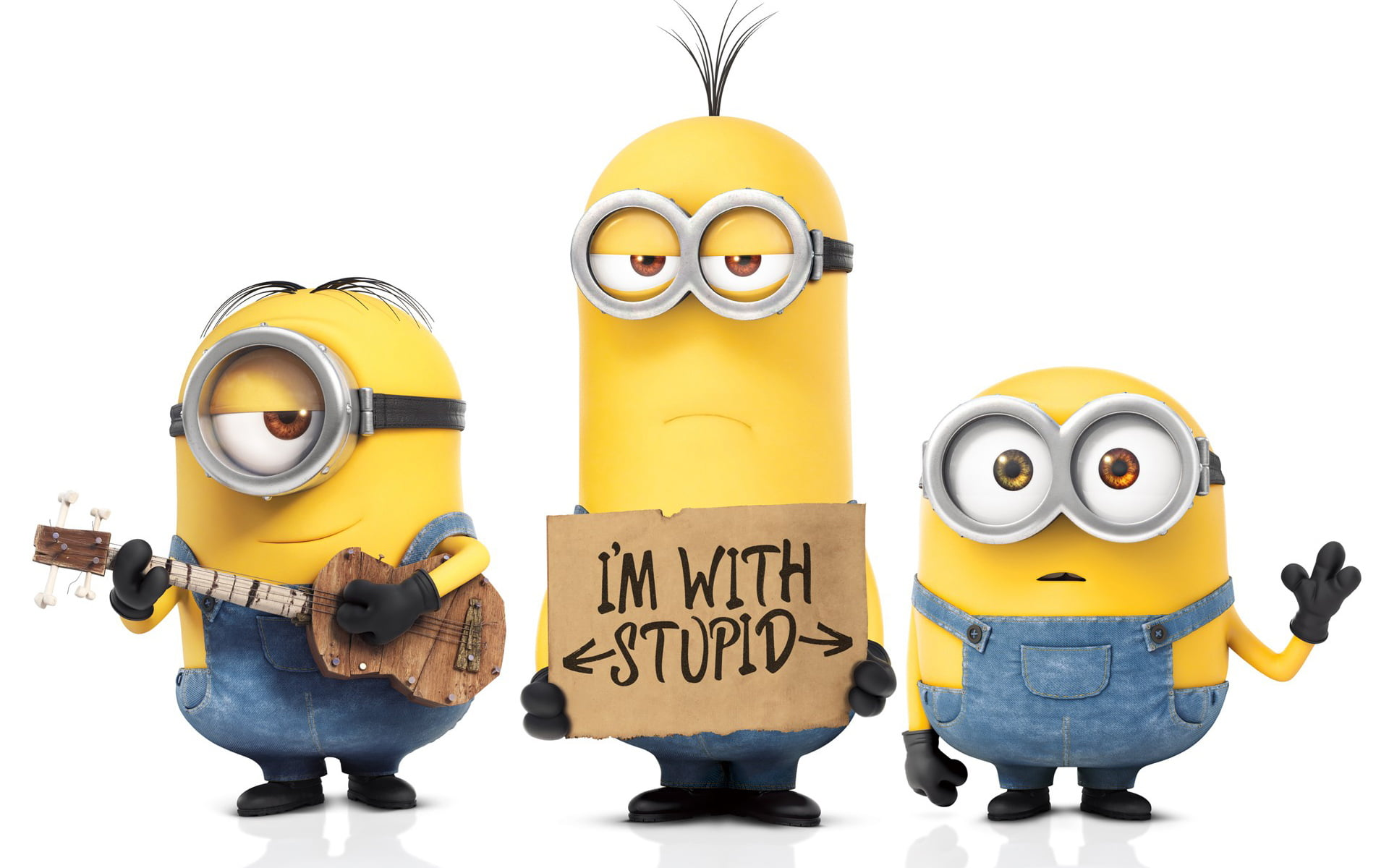 Spørsmål? Gå til menti.com og bruk koden 7451 0198
[Speaker Notes: Del og kommenter hverandres tekst med hverandre

Fordel temaer, forklar for hverandre

Diskuter]
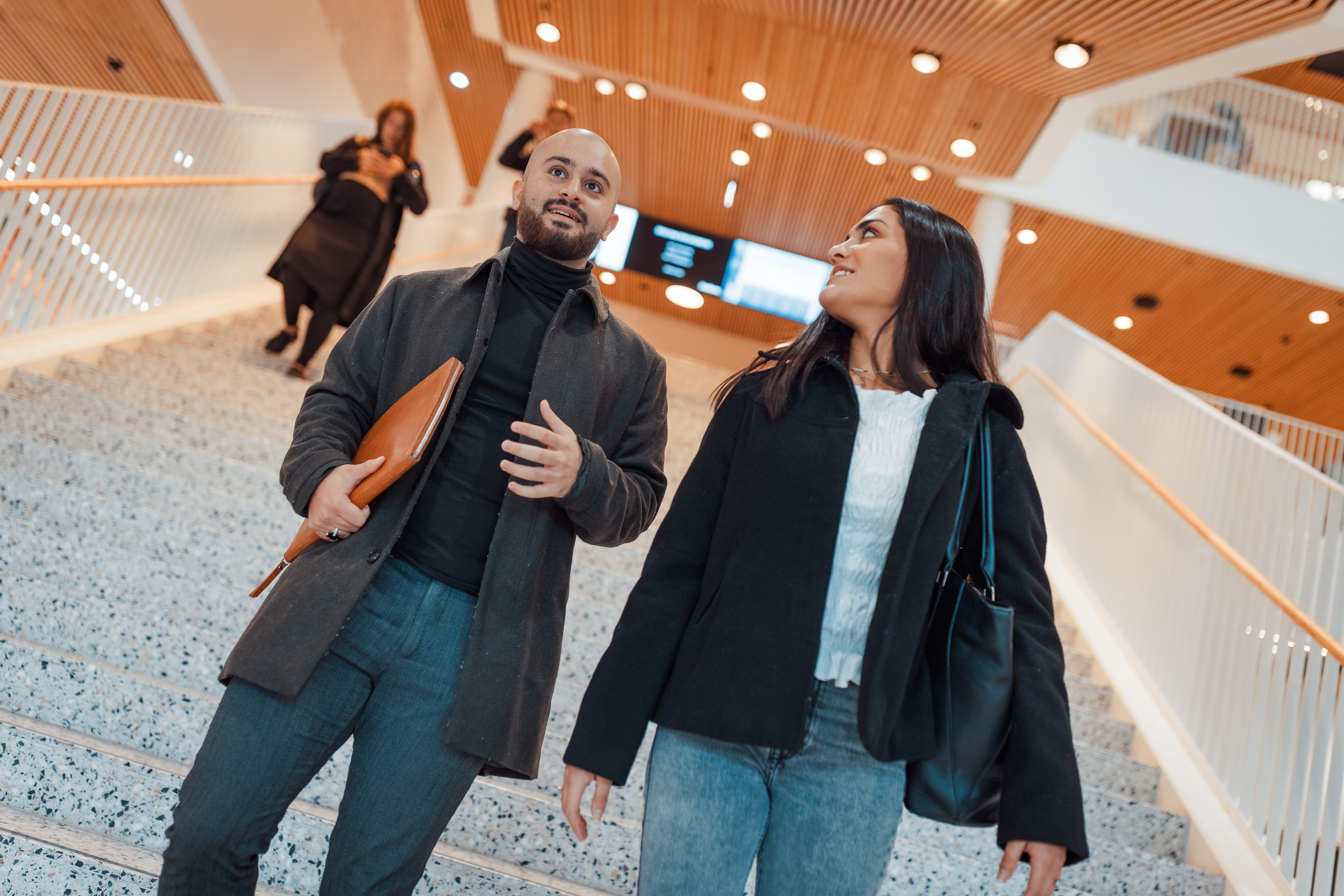 Gjennomfør prøveeksamen
Eksamensvilkår
Kollokvien samlet på en PC-lesesal 
Samme tidsbruk 
Lovdata Pro
Spørsmål? Gå til menti.com og bruk koden 7451 0198
[Speaker Notes: Spørsmål: 
Er det mest hensiktsmessig å gjøre oppgaver eller jobbe med oversikter, oppsummeringer og tankekart frem mot en skoleeksamen?]
Vær nysgjerrig og kritisk
Hensynene bak regelen
Se det store bildet
Bidrar til systematisering 
God forberedelse til eventuelle teorioppgaver
Spørsmål? Gå til menti.com og bruk koden 7451 0198
[Speaker Notes: Spørsmål? 
Hvilke anbefalinger vil dere komme med dersom man får teorioppgave på eksamen - nå er det jo stor forskjell fra de tidligere eksamenene vi har gjennomført der vi har hatt god rettkildetilgang, samt tilgang til juridisk teori. Hvordan bør man gå frem for å besvare en teorioppgave på best mulig vis når man ikke har dette redskapet like tilgjengelig
Det man skal prøves i på eksamens: akademiske ferdigheter og kunnskap. Derfor: vise selvstendighet og forståelse. Systematisere og finne problemstillinger (og besvare disse) 
Man forsøker å unngå teorioppgaver som ligner på systemet i en bok eller dratt ut fra et «petitavsnitt» i en bok]
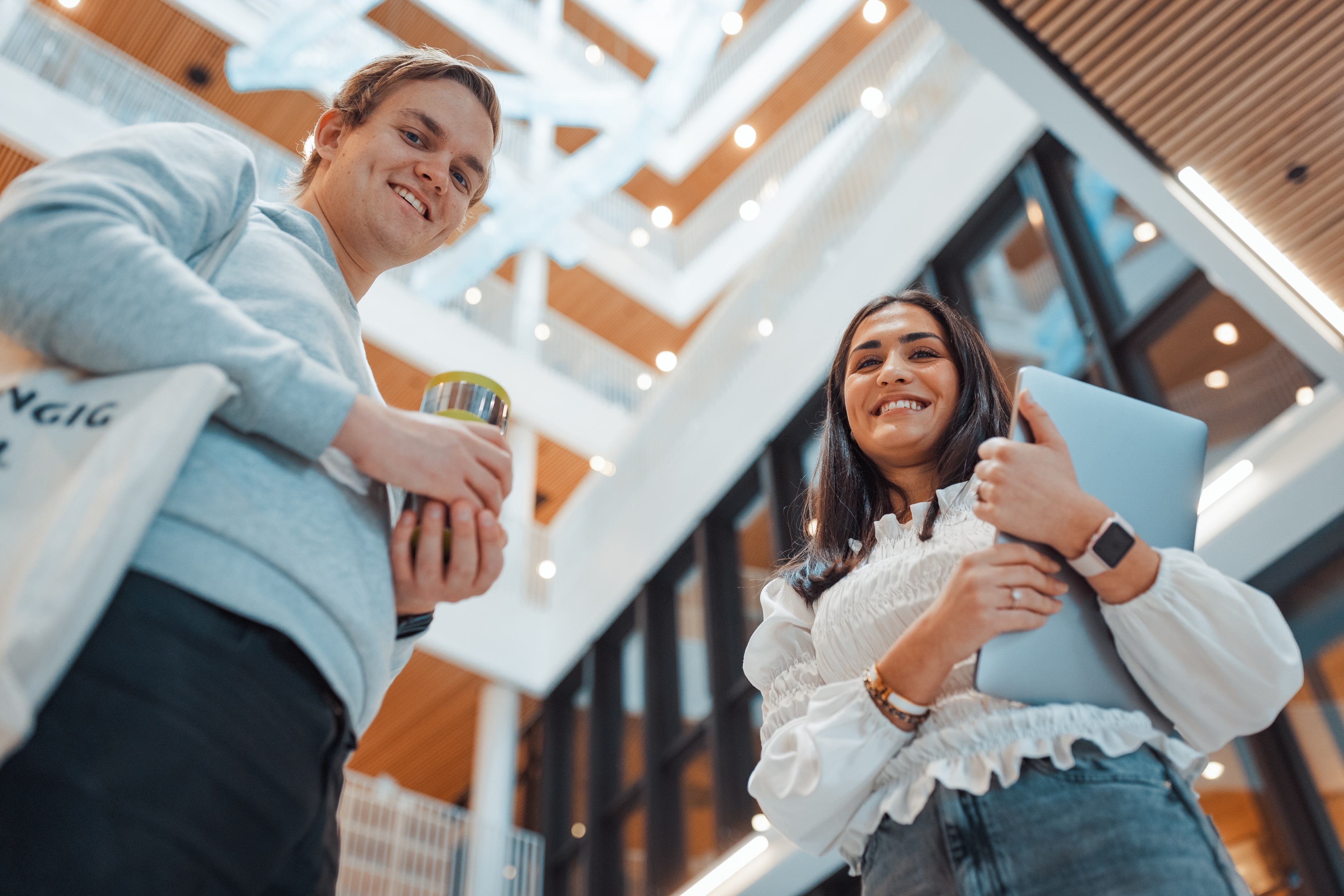 Våre tips til eksamensdagen
Spørsmål? Gå til menti.com og bruk koden 7451 0198
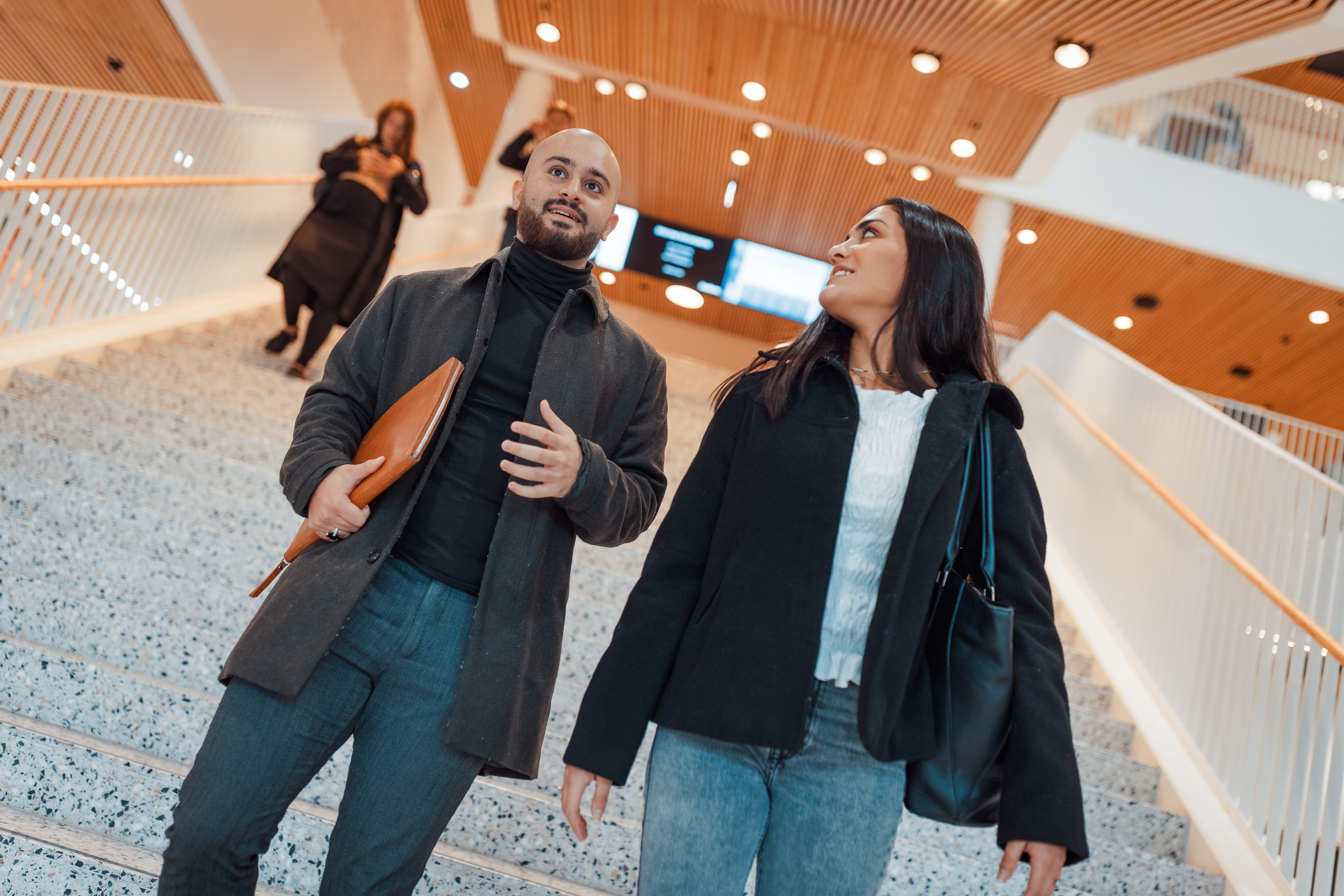 Lag en disposisjon først
Tilpass detaljnivået deg selv og oppgaven
Disponer tidsbruken også
Bruk funksjonene i Word
Spørsmål? Gå til menti.com og bruk koden 7451 0198
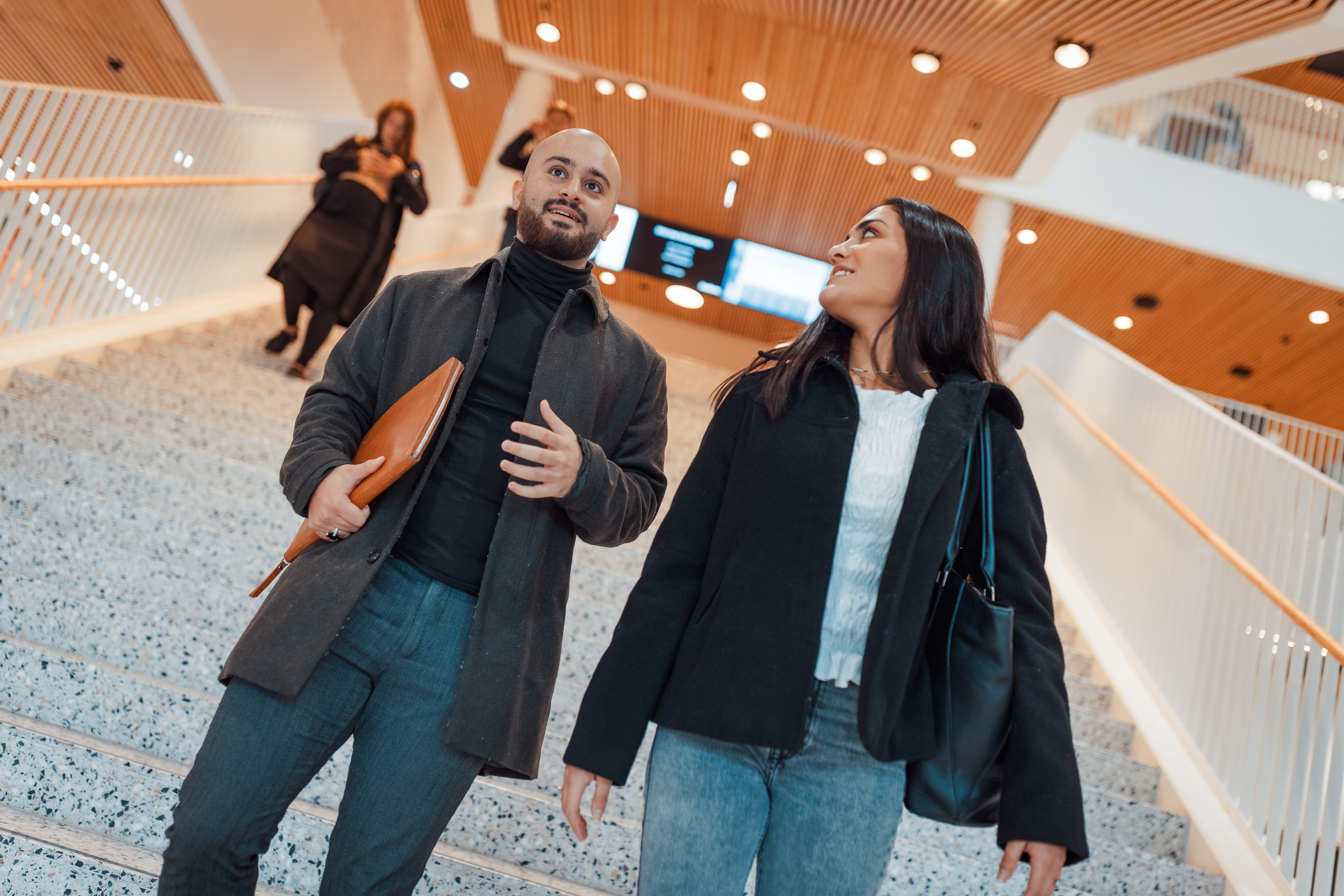 Husk tydelige problemstillinger og konklusjoner
Spørsmål? Gå til menti.com og bruk koden 7451 0198
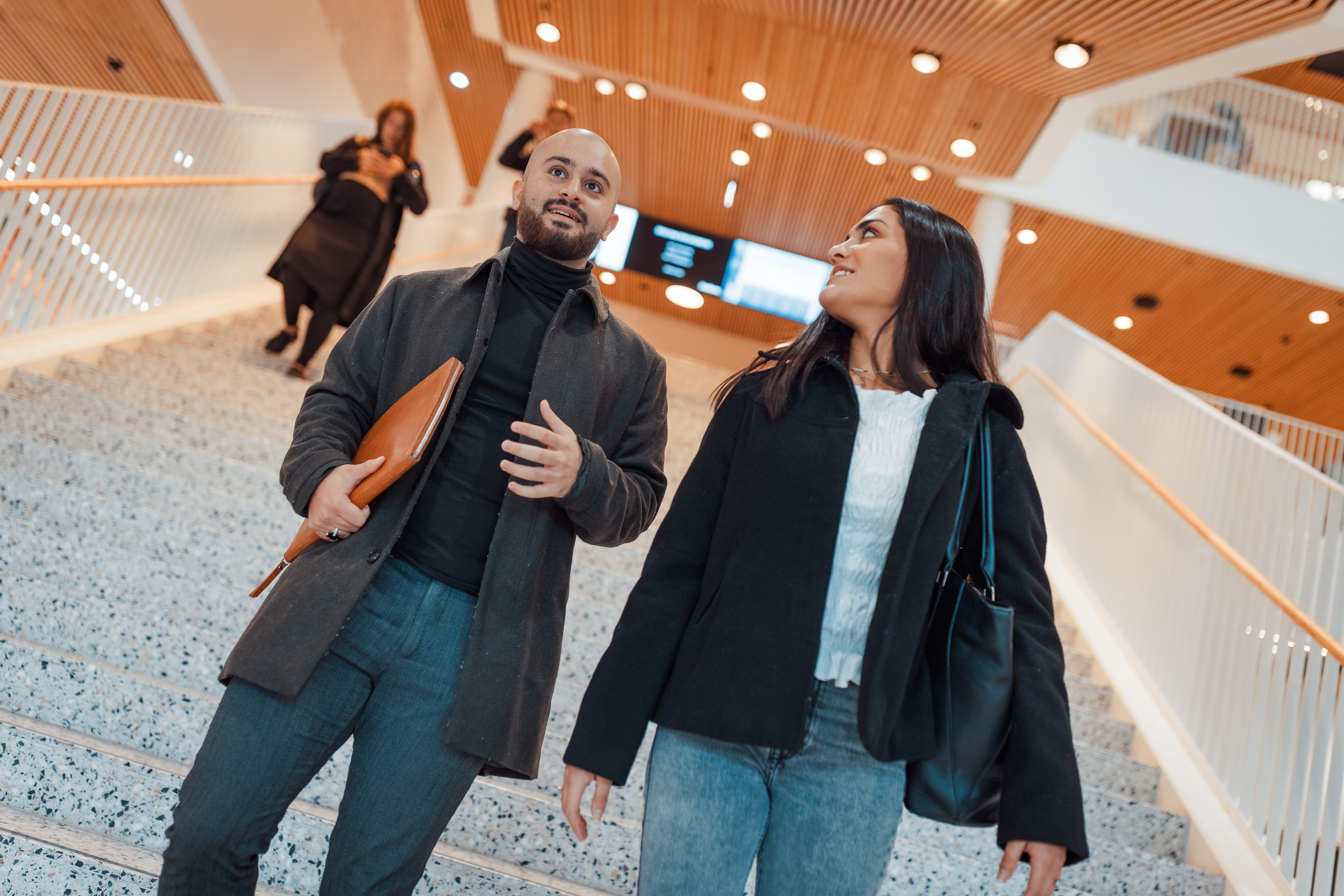 Ikke bruk nøtteskallsoppskrifter eller maler ukritisk
Spørsmål? Gå til menti.com og bruk koden 7451 0198
[Speaker Notes: Marte: Gjennomskues lett: 
Trekker mye ned 
Selvstendighet er et sentralt kriterie for å gjøre det bra 
Eksempel fra kontraktsrett (3112): Forbrukerkontrakt med ufravikelig kontraktslovgivning – 
60% av studentene UP i kontraktsretten er avtalefrihet. Smørbrødliste videre. MEN, dette er ikke riktig i denne oppgaven, fordi dette er jo en forbrukeroppgaver. Det gir ingenting til drøftelsen til å greie ut om avtalefrihet mm. Man avslører manglende reell forståelse for rettsområdet/problemstillingen.]
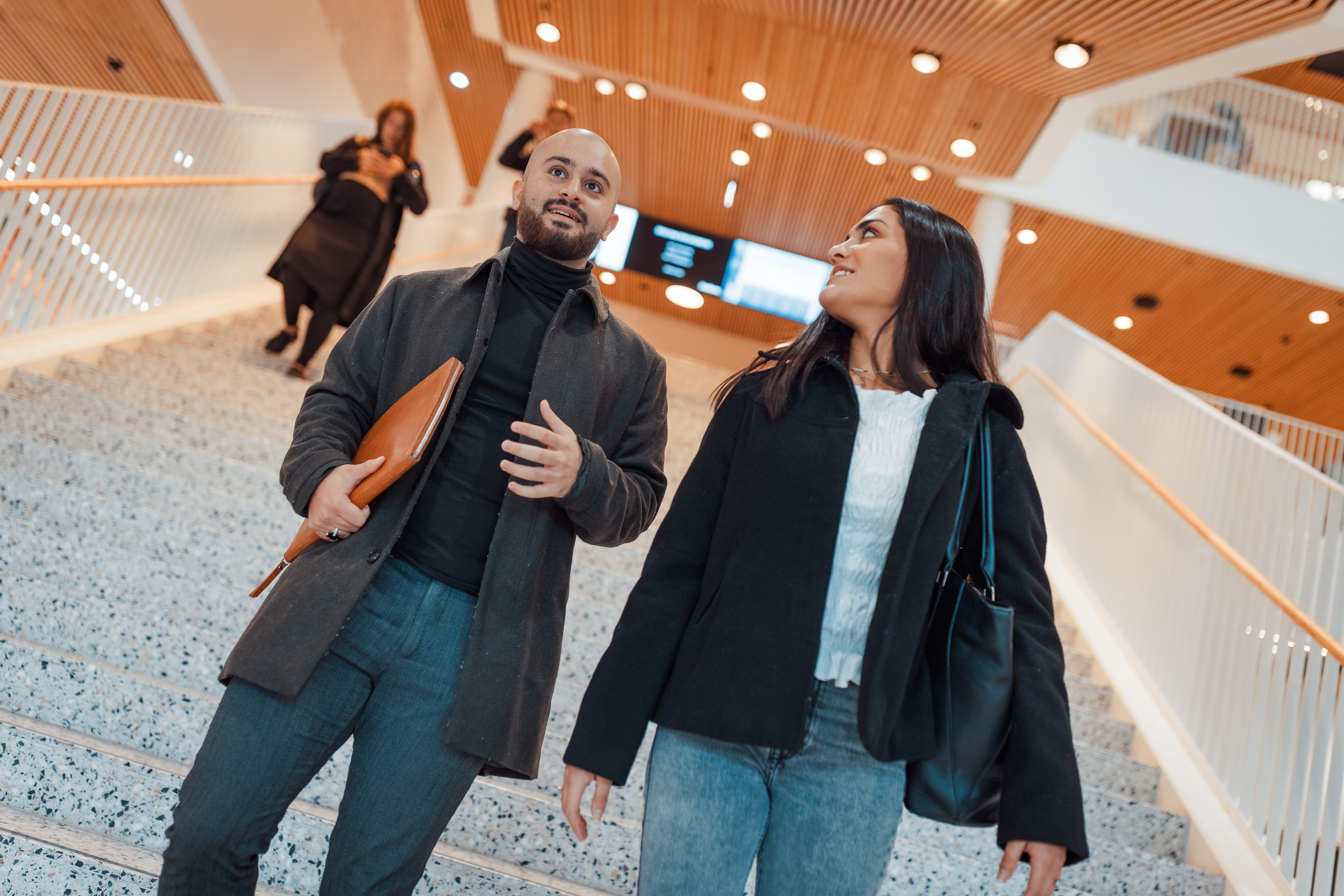 Vær den beste versjonen av deg selv
(Og husk å sove, spise, ta pauser og alt det der…)
Spørsmål? Gå til menti.com og bruk koden 7451 0198
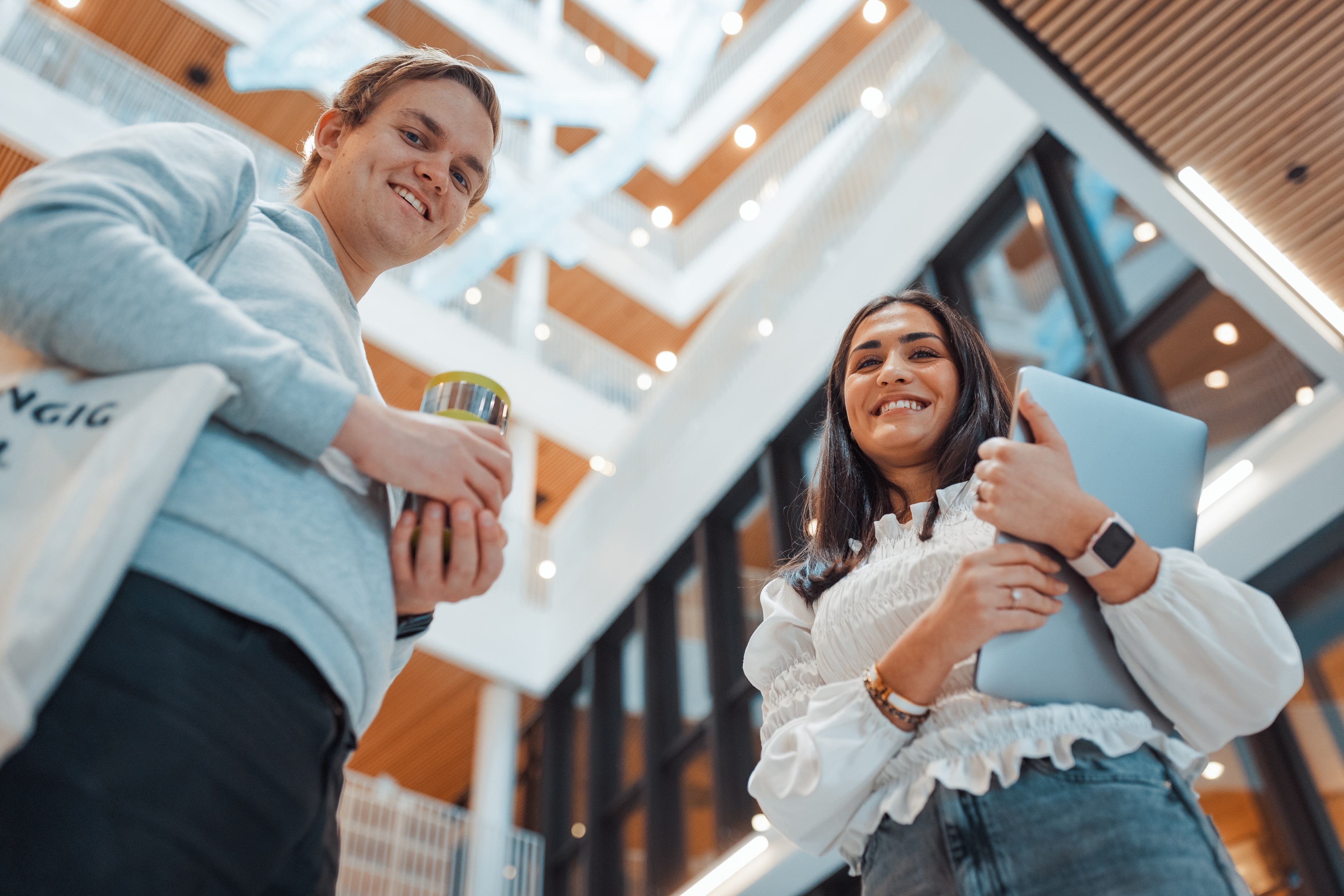 Spørsmål? Gå til menti.com og bruk koden 7451 0198
[Speaker Notes: Spørsmål? 
Hva er de største fallgruvene på en skoleeksamen? Hvordan unngå de? 
Hvor strenge er sensorene iht til korrekte referanser til dommer, internasjonal praksis? Er det tilstrekkelig å skrive populærnavn? 
Kan ikke forvente at sensurene ikke populærnavn. Lurt å slå opp, men tidsbruk? MEN, hvis du skal bruke en dom: sørg for at siterer riktig fra den.
Eksamen: Man skal vise at man bruker primærkilden å en selvstendig måte, så du viser sensor at du gjør dette ved å faktiske anvende og analysere eksamen. 
Vi får tilgang til å kunne skrive fritekster i lovdata, hva anbefaler du/dere oss at disse inneholder  
Alt som gjør ting enklere og mer effektiv å jobbe med primærkildene (lov, dom og forarbeider)
Jeg regner med at mange kjenner på et ekstra press/har høye skuldre før gjennomføringen av deres første skoleeksamen – det er stor forskjell fra å gå fra å kunne ha muligheten til å se gjennom notater og all litteratur, til å kun ha egne noter og loven som oppslagsverk  
Kan gi økt stress, men det skal ikke være store forskjellen mellom hjemmeeksamen og skoleeksamen]
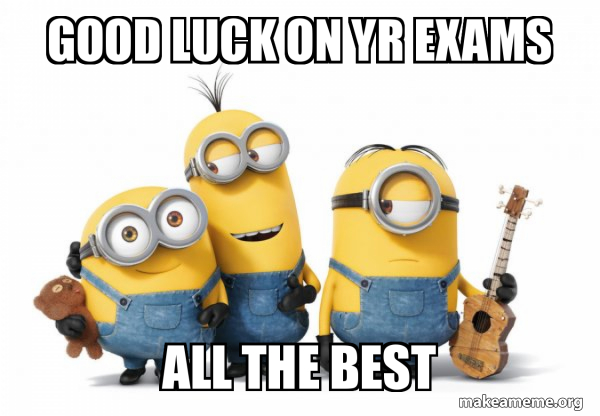